Self-Made-Clouds 
(Reader p. 43)
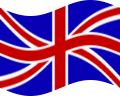 Water condenses, when the dew-point is reached. By sudden enlargement of a given volume of air, it will cool down, thus, water is able to  condense. However, this is only possible if enough aerosols are present which can act as condensation nuclei.
For self-made clouds you can use either an empty bottle or the cloud-chamber.
Procedure “Chamber-Clouds”
By Prof. Dr. Thomas Leisner, 
Karlsruher Institut für Technologie

Switch the lights on.
Breathe into the chamber. Ignite a match, let it burn for a while and then extinguish it. While it is still fuming, hold it into the chamber. Before you close the chamber, take it out.  
Increrase the chamber-volume by pulling the pump ones. 
Observe!
Procedure “Bottle-Clouds”

Fill the water in the bottle. Throw one or two burning matches inside the bottle and close the bottle fast and tight. Press with your hands the bottle very tight and let it release suddenly. What can you observe?
Repeat the pressing and releasing several times. Does it always look the same?
Open the bottle at last and press carefully a few times. What can you observe?
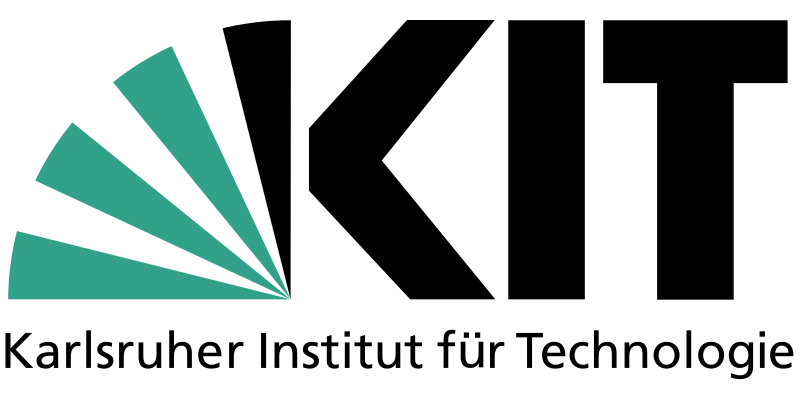 Tasks
What happens with the pressure inside the bottle when you press and release it? Explain, how the bottle-clouds can be formed.
Try to get any clouds without the matches and explain which role they play in order to make clouds.
Make the connection to “real” clouds by filling in the table below.
Wolken selber machen 
(Reader S. 43)
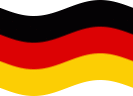 Wasser kondensiert, wenn der Taupunkt erreicht ist. Durch plötzliches Vergrößern eines gegebenen Luftvolumens wird sich diese abkühlen. Durch die Abkühlung kann der Taupunkt überschritten werden und Wasser aus der Luft auskondensieren. Dabei ist allerdings die Anwesenheit von Aerosolen wichtig, da sie dem Wasser einen Kondensationskeim bieten.
Durchführung “Flaschenwolken”

Fülle Wasser in die Flasche. Werfe ein oder zwei brennende Streichhölzer in die Flasche und schließe sie daraufhin schnell und fest. Presse die Flasche mit Deinen Händen sehr fest zusammen und lasse sie dann plötzlich wieder los. Was kannst Du dabei beobachten?
Wiederhole den Vorgang einige Male. Kannst Du jedes Mal die gleiche Beobachtung machen? 
Öffne die Flasche am Ende und presse vorsichtig ein paar Mal Luft aus ihr raus. Was kannst Du beobachten?
Durchführung “Wolkenkammerwolken”
Von Prof. Dr. Thomas Leisner, 
Karlsruher Institut für Technologie

Mache da Licht in der Kammer an.
Hauche in die Kammer rein. Entzünde ein Streichholz und lasse es kuz Brennen. Lösche es wieder und halte es kurz in die Kammer rein, während es noch raucht. Entferne es wieder, bevor Du die Kammer schließt. 
Vergrößere das Kammervolumen, indem Du am Kolben der Pumpe ziehst.
Beobachte!
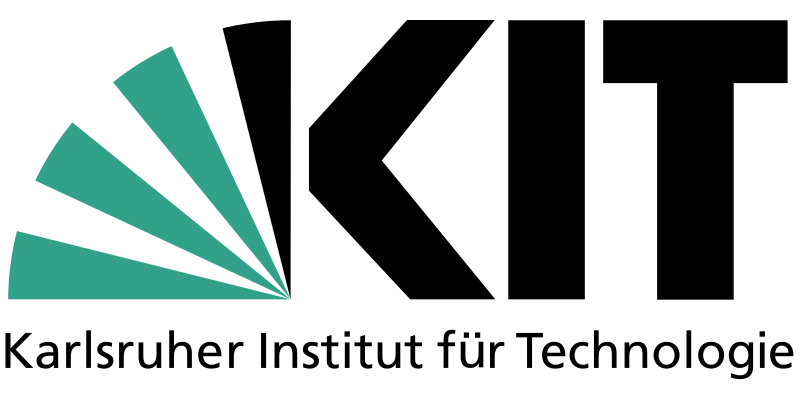 Aufgaben
Was passiert mit dem Luftdruck in der Flasche bei Pressen und Loslassen? Erkläre, wie sich die Flaschenwolken bilden.
Versuche ohne die Streichhölzer Wolken zu erzeugen und erkläre ihre Rolle für die Wolkenherstellung.
Vergleiche “richtige” Wolken mit den Flaschenwolken indem Du die nebenstehende Tabelle ausfüllst.